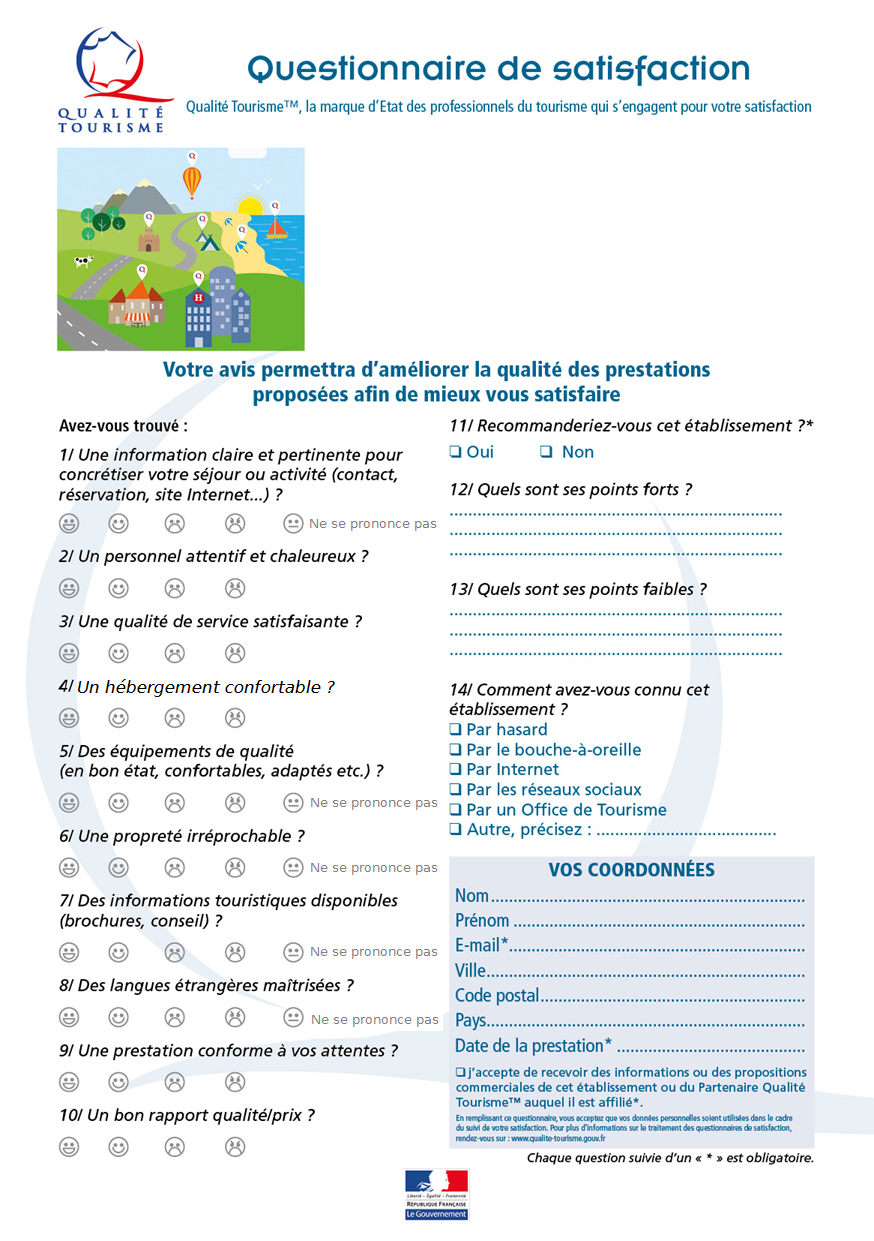 L’hébergement [nom] est engagé avec [nom du réseau] dans une démarche Qualité Tourisme™ reconnue par l’Etat français.
LOGO
QR CODE
[Speaker Notes: RECTO]
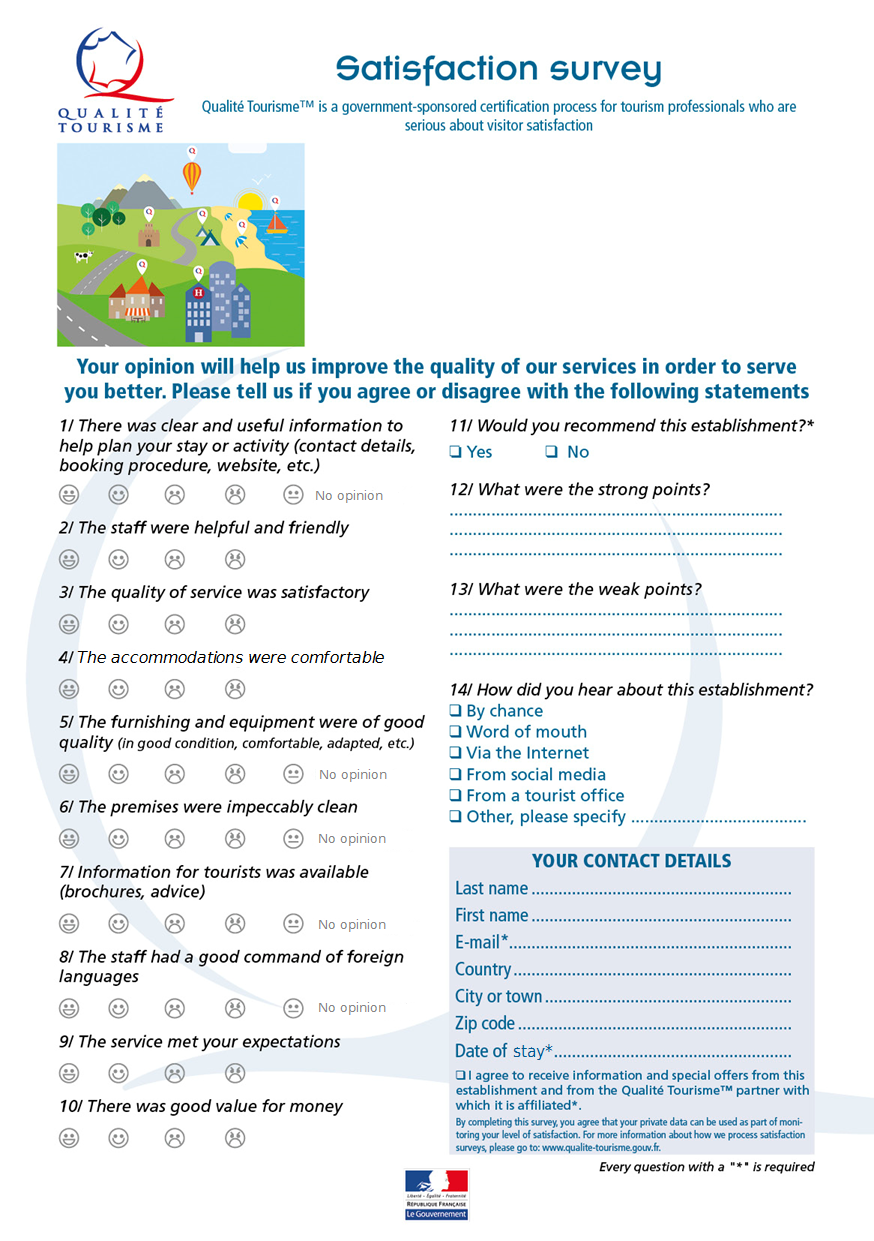 The accommodation [nom], along with [nom du réseau], has undertaken the Qualité Tourisme™ certification process, which is recognised by the French government.
LOGO
QR CODE
[Speaker Notes: VERSO]